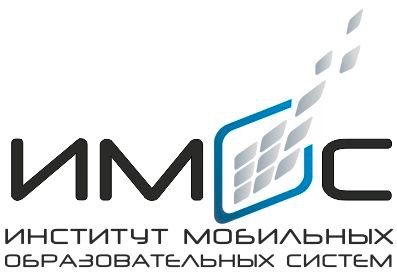 Особенности формирования социокультурной образовательной среды реализации
ФГОС для детей с ОВЗ
Александр Кондаков,
президент Института мобильных образовательных систем,
д.п.н.,  член-корр. РАО
1
В соответствии с законодательством РФ дети с ОВЗ имеют право на получение:
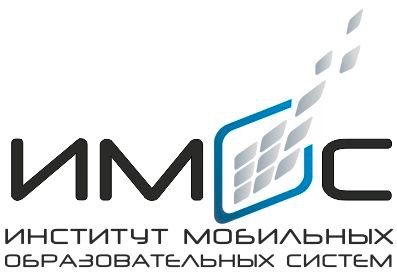 медицинских услуг
(ФЗ «Об основах охраны здоровья граждан в Российской Федерации»)
образовательных услуг
(ФЗ «Об образовании в Российской Федерации»)
социальных услуг
для детей-инвалидов
(ФЗ «Об основах социального обслуживания граждан в Российской Федерации»)
2
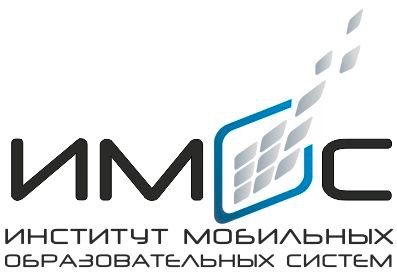 Основные организационные модели реализации ФГОС для детей с ОВЗ
Вне образовательных организаций
Обучение в стационарах медицинских организаций и социальной защиты
в образовательных организациях
Обучение на дому
Обучение в образовательных организациях
Семейное образование
Самообразование
Специальные коррекционные образовательные организации
Актуальность выбора организационной 
модели обучения детей с ОВЗ определяется:
     -региональными особенностями
            -инфраструктурой образования
            -нормативом финансирования
           - возрастными, типологическими и индивидуальными 
     особенностями обучающихся с ОВЗ
     -особыми образовательными потребностями 
      обучающихся с ОВЗ; и др.
Специальные (коррекционные) классы (группы) в общеобразовательных организациях
Структурные подразделения образовательных организаций в стационарах медучреждений
Совместное обучение с другими обучающимися в общеобразовательной организации
3
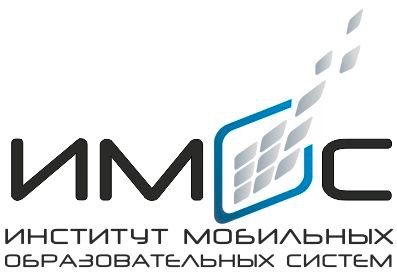 Социокультурная образовательная среда для детей с ОВЗ
ОБЕСПЕЧИВАЮЩАЯ  РАЗНОСТОРОННЕЕ РАЗВИТИЕ ЛИЧНОСТИ
СПОСОБСТВУЮЩАЯ СОХРАНЕНИЮ И УКРЕПЛЕНИЮ ФИЗИЧЕСКОГО И ПСИХИЧЕСКОГО ЗДОРОВЬЯ ДЕТЕЙ, В ТОМ ЧИСЛЕ ИХ СОЦИАЛЬНОГО И ЭМОЦИОНАЛЬНОГО БЛАГОПОЛУЧИЯ
ФОРМИРУЮЩАЯ ОСНОВУ УЧЕБНОЙ ДЕЯТЕЛЬНОСТИ
ОБЕСПЕЧИВАЮЩАЯ СПЕЦИАЛЬНЫЕ УСЛОВИЯ ДЛЯ ПОЛУЧЕНИЯ ОБРАЗОВАНИЯ В СООТВЕТСТВИИ С ВОЗРАСТНЫМИ, ИНДИВИДУАЛЬНЫМИ ОСОБЕННОСТЯМИ И ОСОБЫМИ ОБРАЗОВАТЕЛЬНЫМИ ПОТРЕБНОСТЯМИ
ОБЕСПЕЧИВАЮЩАЯ  ВАРИАТИВНОСТЬ СОДЕРЖАНИЯ И РАЗНООБРАЗИЕ ФОРМ И ВИДОВ ДЕЯТЕЛЬНОСТИ ОБУЧАЮЩИХСЯ
Социокультурная образовательная среда, сформированная  с учетом общих и особых образовательных потребностей детей с ОВЗ, является важнейшим условием успешной социализации обучающихся
4
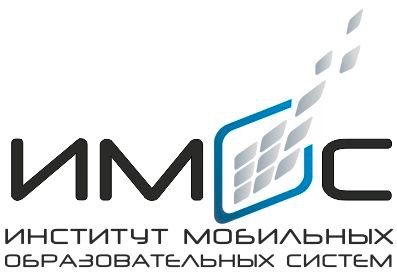 Особенности адаптированной ООП (АООП) образовательной организации
Содержание и организация образовательной деятельности
ФГОС для детей с ОВЗ
Заключение ПМПК
Разделы АООП:
       целевой
       содержательный
       организационный  

   АООП  реализуется в единстве урочной и внеурочной
   деятельности, в сетевом взаимодействии с 
   организациями общего и дополнительного
   образования, семьей обучающегося.
Индивидуальный учебный план
Индивидуальная программа реабилитации ребенка-инвалида
5
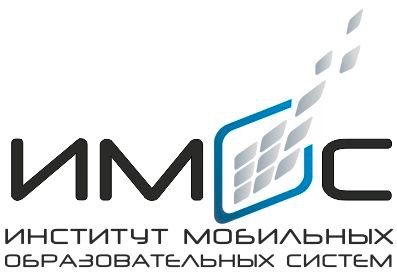 Сетевое взаимодействие - важнейший ресурс
 обеспечения организационных моделей
обучения детей с ОВЗ
РЕСУРСЫ РЕГИОНАЛЬНОЙ СИСТЕМЫ ОБРАЗОВАНИЯ
Институт мобильных образовательных систем
Социальное партнерство
Ресурсное сопровождение

    - научно-методическое

    - нормативно-правовое

    - информационно-
      аналитическое;

    - материально-техническое

     - Правовое обеспечение 
       финансово-экономического
       сопровождения
Образовательная инфраструктура субъекта РФ

  - ЦПМСС, ПМПК, лекотеки, ИПК, 
    ОДПП
  - региональные центры 
    дистанционного образования
  - организации среднего, высшего
    и дополнительного
    профессионального
    образования
Организации, участвующие в социально-образовательных проектах, направленных на создание необходимых условий для образования и социализации детей

Среда неформального образования в сети интернет
6
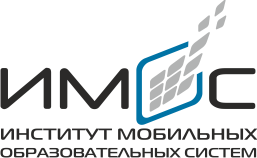 СПАСИБО ЗА ВНИМАНИЕ
www.mobiledu.ru
7